ПРИРОДА И ДРУШТВО2. РАЗРЕД
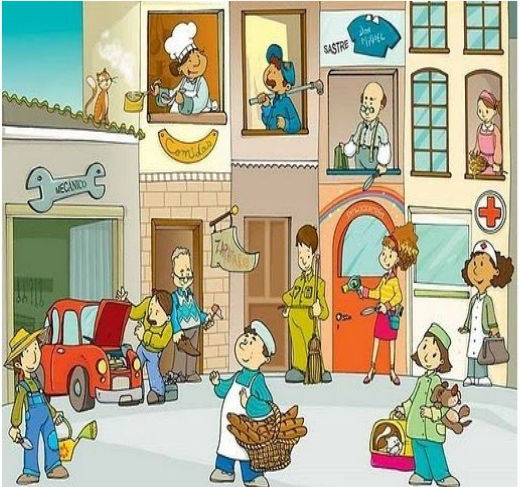 РИЈЕШИ УКРШТЕНИЦУ!
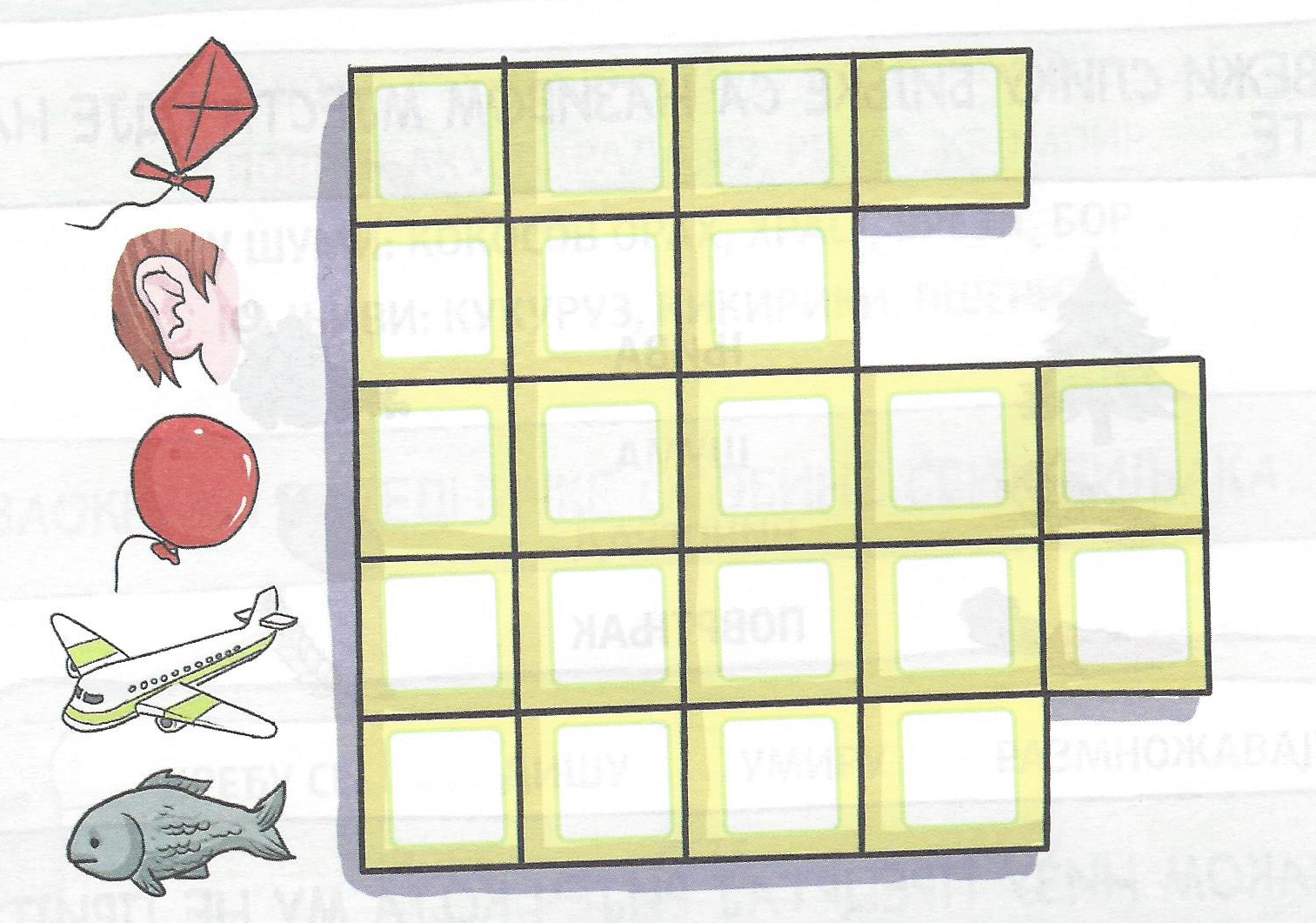 З    М    А    Ј
У    Х     О
Б    А    Л    О    Н
А    В    И    О   Н
Р    И    Б    А
ЗАНИМАЊЕ ЉУДИ 
(Утврђивање)
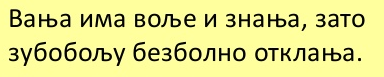 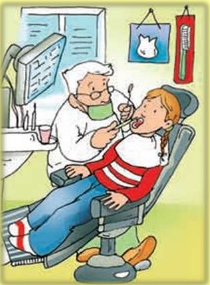 ВАЊА ЈЕ
ЗУБАР.
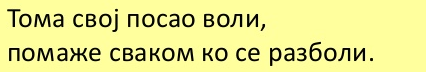 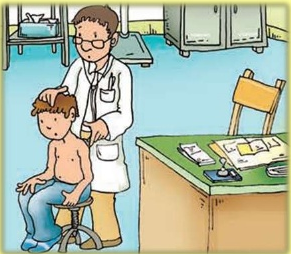 ТОМА ЈЕ
ЉЕКАР.
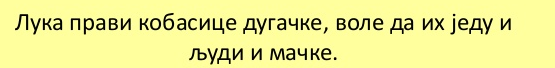 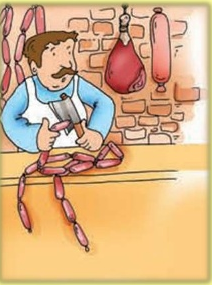 ЛУКА ЈЕ
МЕСАР.
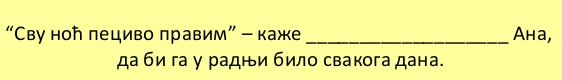 ПЕКАРКА
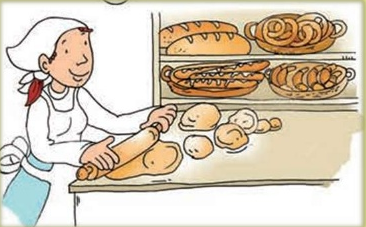 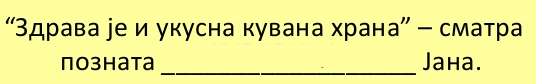 КУВАРИЦА
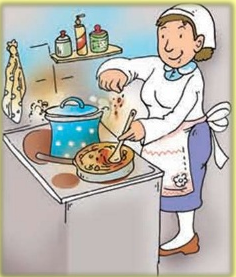 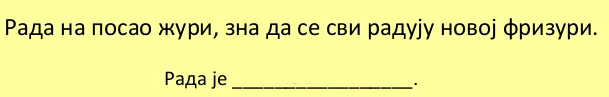 ФРИЗЕРКА
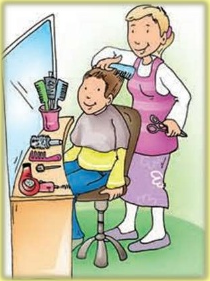 ПОВЕЖИ ЗАНИМАЊА ЉУДИ СА АЛАТИМА КОЈИ СУ ИМ ПОТРЕБНИ:
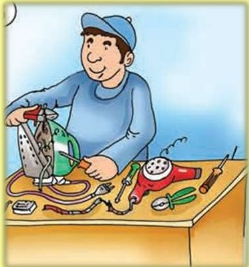 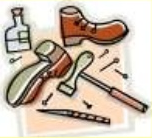 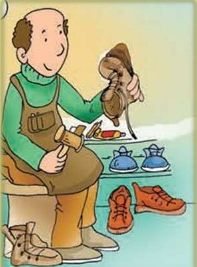 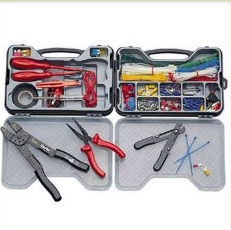 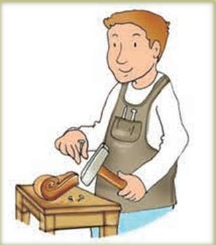 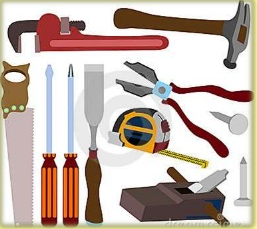 ДОПУНИ РЕЧЕНИЦЕ ГДЈЕ КО РАДИ:
 Учитељица ради у 
 Поштар ради у
 Столар ради у
 Љекар ради у
 Кухар ради у
ШКОЛИ.
ПОШТИ.
СТОЛАРСКОЈ РАДИОНИЦИ.
ОРДИНАЦИЈИ.
КУХИЊИ.
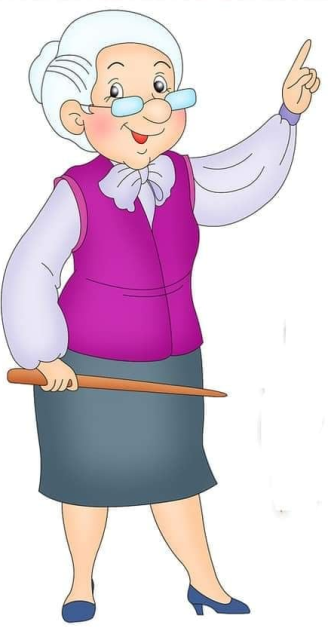 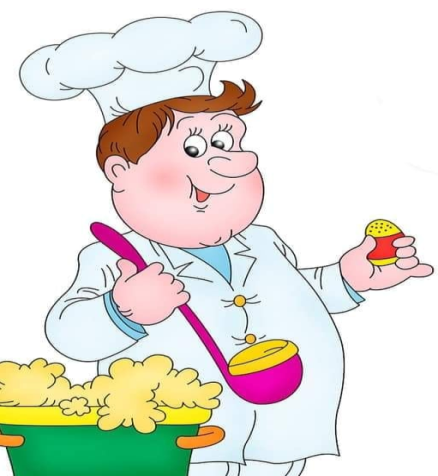 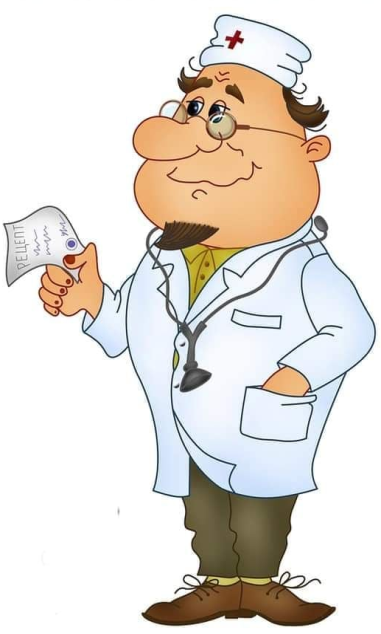 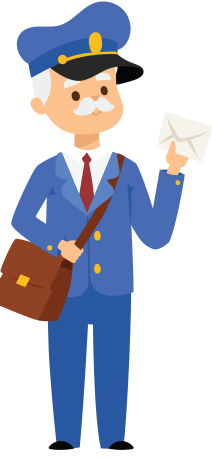 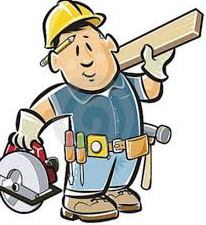 ЗАДАТАК ЗА САМОСТАЛАН РАД
ИГРА: Осмисли своју вртешку занимања људи. На картону нацртај или залијепи одређена занимања људи и заврти своју вртешку. Занимање које си добио/ла  одглуми на прави начин!
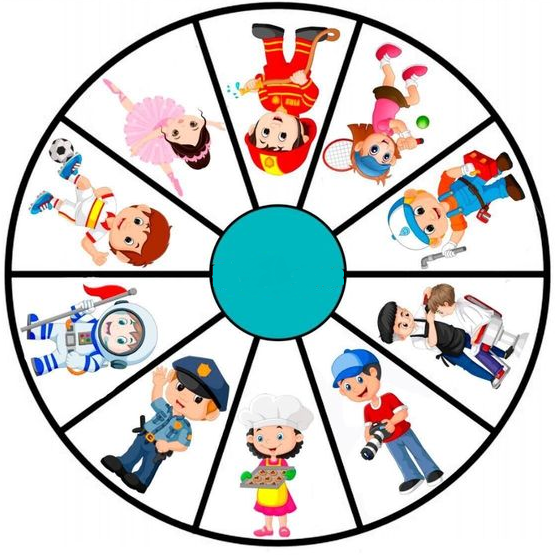